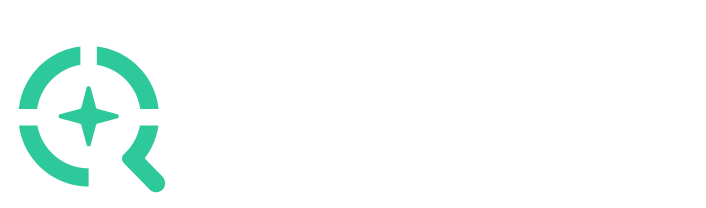 Design and Evaluation of Complex Sequential Analysis Trials
June 2024
© nQuery   |   Proprietary & Conﬁdential
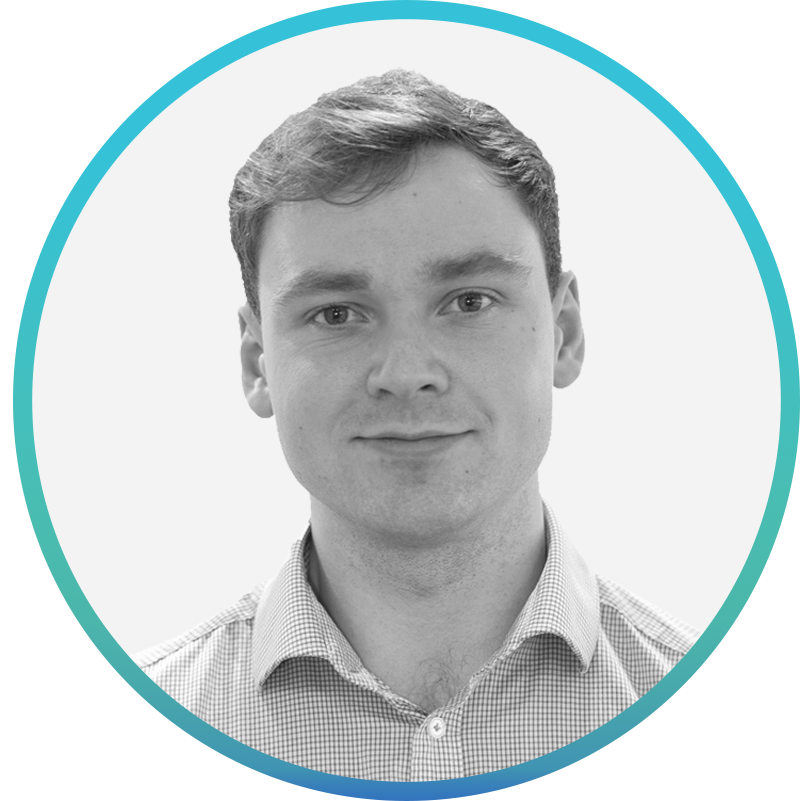 Brian Fox
Research Statistician
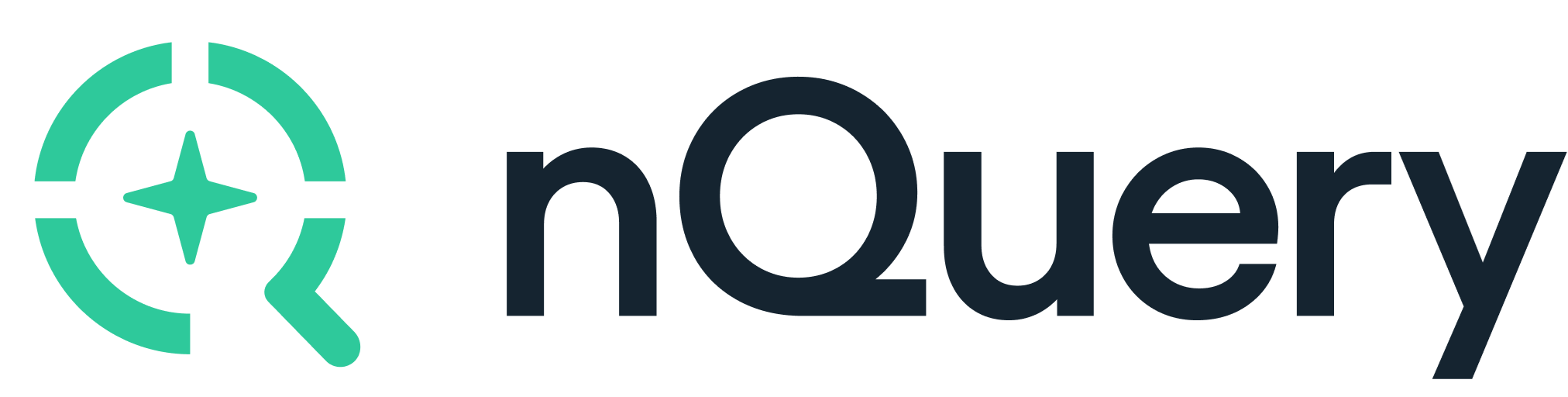 Agenda
1. Complex Group Sequential Design2. Group Sequential Design Simulation3. Survival Group Sequential Design4. Discussion & Conclusion
Questions welcome throughout
nQuery: The complete solution for optimizing your clinical trial designs
Early Phase

CRM
MCP-Mod
Simon’s Two Stage
Flemings GST
Confirmatory

1000+ Scenarios for Fixed term, Adaptive &
Bayesian Methods

Survival, Means, Proportions & Count endpoints
Group Sequential Trials
Bayesian:
Assurance
Credible Intervals
Posterior Error Approach
Sample Size Re-Estimation
Cross over & personalized medicine
MAMS
Prediction
Pre-clinical research

Animal studies
ANOVA / ANCOVA
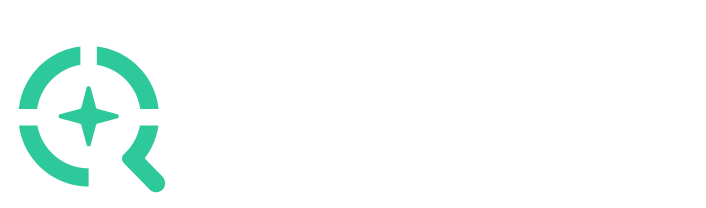 Post Marketing

Cohort Study
Case-control Study
nQuery LicensingnQuery operates on a tiered licensing model
Sample size and power for fixed terms trials over 100’s of designs,endpoints and hypothesis types
Base
Sample size for fully Bayesian (e.g. credible intervals)+ hybrid Bayes/Frequentist methods and designs (e.g. Assurance)
Plus
Sample size and power for range of early stage and confirmatory clinical trial Adaptive Designs and tools for monitoring and adjustment in-trial
Pro
Additional tools for study design and monitoring. Focus currently on milestone prediction for enrollment and (survival) event targets
Expert
Click Here to see our Package Comparison Tool
Part 1
Complex Group Sequential Design
Group Sequential Design Introduction
Fully Sequential Vs Group Sequential
Continuous Vs Cohorts of Subjects, i.e. ‘Groups’

Trial can stop early or adjustments made at each interim analysis 
Most common stopping criteria are for Efficacy and/or Futility

Allows multiple chances for a trial to “succeed”
Naive analysis will inflate Type I error e.g. 5 looks: 0.05 -> 0.142 (Armitage)

Need to account for effect of multiple analyses 
Each analysis shares data – can use this to increase efficiency vs MCP
Wide range of methods available
Types of Group Sequential Design
Complex Group Sequential Design
Survival Group Sequential Designs
Patient follow-up – Until end or for fixed period?
Non-proportional hazards?
Dealing with Complex Accrual, Survival, Dropout
Stratified analyses?

Adaptive Group Sequential Designs – Type I error Control?
Treatment Arms – MAMS GSD/Drop the loser/Pick the winner
Sample Size – BSSR/USSR
Patient Subgroups
Bayesian approach?
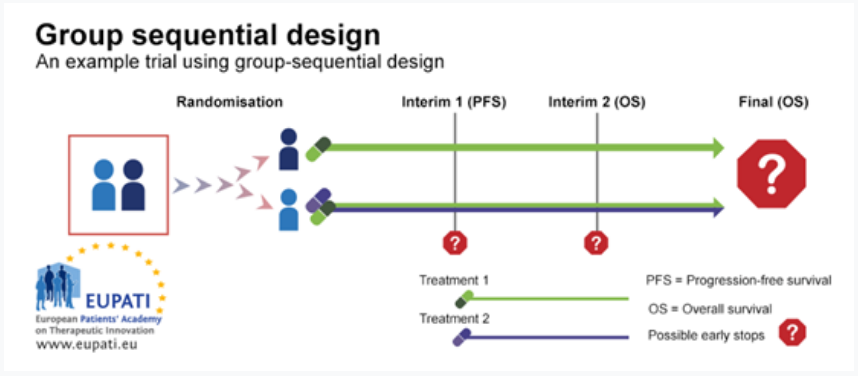 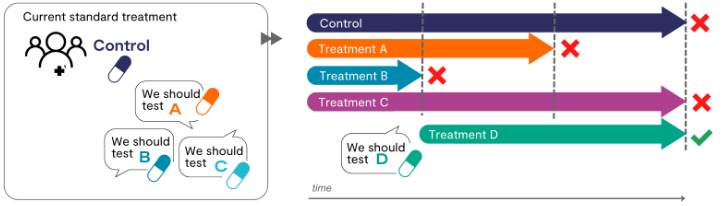 https://www.mrcctu.ucl.ac.uk/our-research/methodology/design/multi-arm-multi-stage-mams-platform-trials/
Part 2
Group SequentialDesign Simulation
GSD Simulation Introduction
Uses simulated study data to predict group sequential design characteristics.

Very useful in understanding more complex GSDs
Allows verification of original (closed form) design
Verify Type I error (α), Type II error/Power (β/1-β), Expected Sample Size/Stopping Time
Can be used directly in GS/boundary calculations
Allows exploration of alternative design/study scenarios
Can evaluate alternative hypotheses, e.g. treatment effect more/less than expected
Changes to interim analyses/information fractions

Avoids some closed form analyses constraints and aids in communication to non-statisticians

Regulatory guidance on simulation is widely positive
GSD Simulation Considerations
Steps in designing Simulated GST:
Step 1 - Generating model assumptions
Step 2 - Design assumptions
Step 3 - Boundary/Information assumptions
Step 4 – Simulation Control assumptions
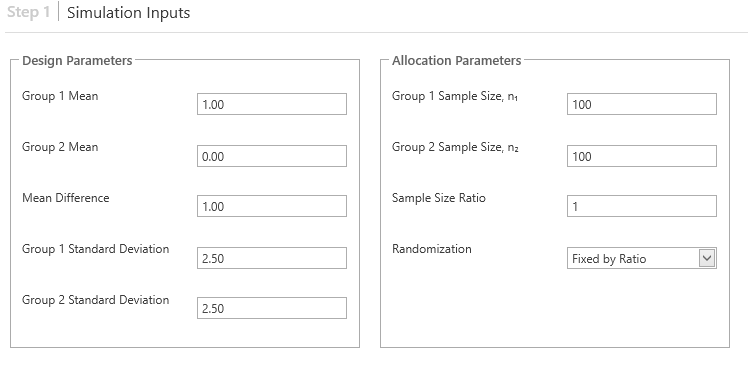 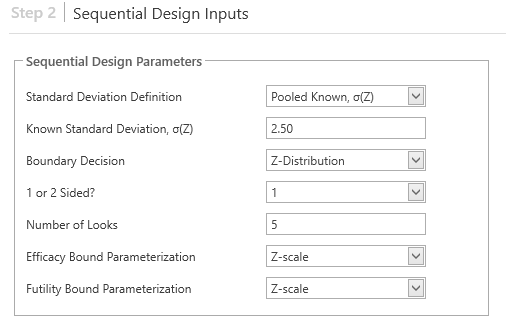 Questions:
How to justify population assumptions?
How to avoid extrapolation issues?
How to model survival/accrual process?
Group Sequential| Example 1
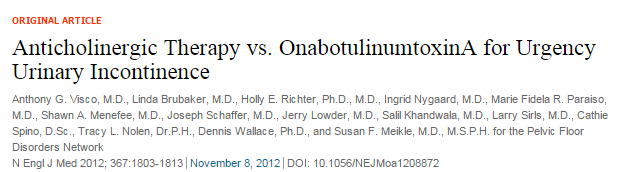 “A sample size of 242 subjects (121 per treatment group) provides at least 80% power to detect a relative difference of 53% between botulinum toxin A and standardized anticholinergic therapy, assuming a treatment difference of -0.80 and a common SD of 2.1 (effect size = 0.381), and a two-sided type I error rate of 5%. Sample size has been adjusted to allow for a 10% loss (ED: Equivalent to pre-dropout n = 109) to follow-up over the 6-months of treatment as well as one interim analysis to stop early for benefit.”
Group Sequential| Example 1 Continued
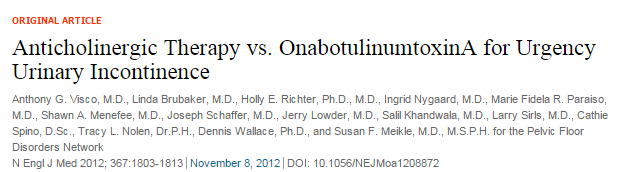 Simulation Exploratory Situations
Part 3
Survival Group 
Sequential Design
Power for Survival Analysis
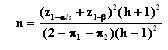 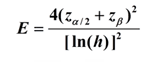 Power for TTE related to several choices:
Design (Parallel, One-Arm, Complex)
Statistical Method (Log-Rank, Cox)
Endpoint (Hazard Ratio, Survival Time)
Survival Dist. (Exponential, Weibull)

Power is driven (primarily) by number of events (E) NOT sample size (N)
Often calculate E separate from N
Total Follow-up relevant for complex cases

Sample size determination interested in no. subjects to reach this events
Often via flexible “meta-model” which includes accrual, dropout, crossover etc
D Schoenfeld (1981)
L.S. Freedman (1982)
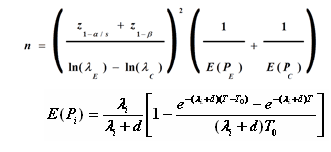 J.M. Lachin & M.A Foulkes (1986)
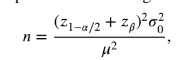 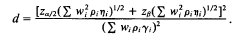 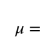 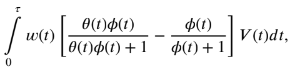 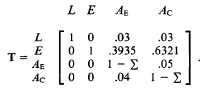 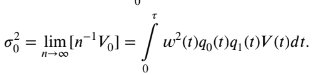 E Lakatos (1988)
Y. Tang (2021/2022)
Survival GSD Complications
Unknown follow-up means more interim planning uncertainty
Can be difficult to predict time when interim analysis will occur
Higher numbers likely in active cohort when interim analysis occurs
PFS or OS at each look
Planning USSR? – Freidlin & Korn 2017

Survival GSDs often require additional assumptions
Assume constant effect? NPH?

Interim Events dependant on two factors
Increase sample size – Biases early trends
Increase time – Biases later trends
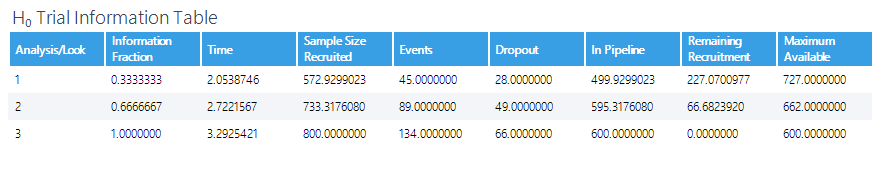 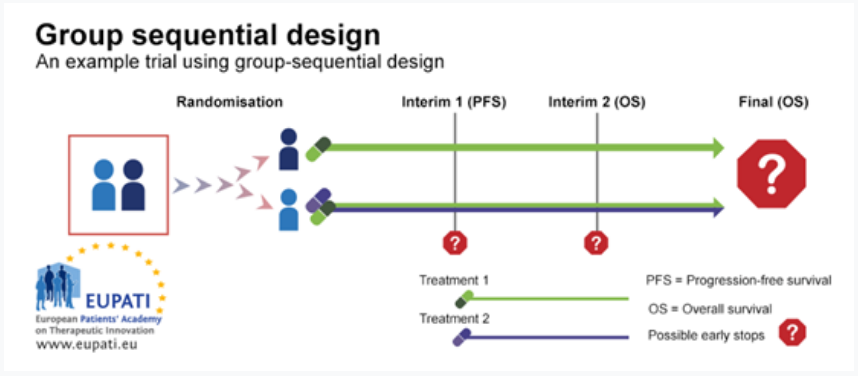 Survival GSD| Example 2
“Using an unstratified log-rank test at the one-sided 2.5% significance level, a total of 282 events would allow 92.6% power to demonstrate a 33% risk reduction (hazard ratio for RAD/placebo of about 0.67, as calculated from an anticipated 50% increase in median PFS, from 6 months in placebo arm to 9 months in the RAD001 arm).With a uniform accrual of approximately 23 patients per month over 74 weeks and a minimum follow up of 39 weeks, a total of 352 patients would be required to obtain 282 PFS events, assuming an exponential progression-free survival distribution with a median of 6 months in the Placebo arm and of 9 months in RAD001 arm.
With an estimated 10% lost to follow up patients, a total sample size of 392 patients should be randomized.”
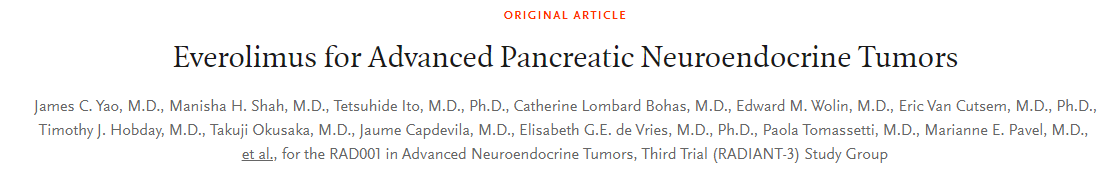 Survival GSD| Example 2 Continued
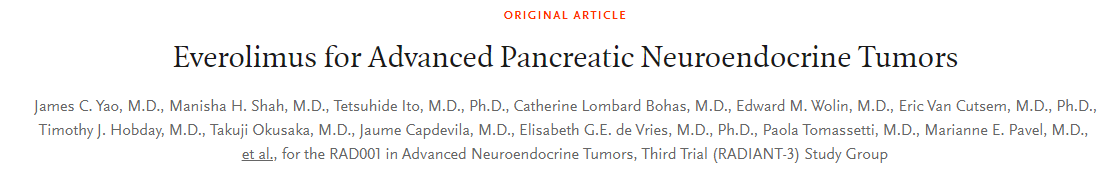 Assuming following Parameters
For GSD and Piecewise Survival
Part 4
Discussion & 
Conclusions
Discussion and Conclusions
Multiple complex sequential designs available
GSD allow interim analyses and facilitate interim decisions

Real life sequential studies can be complex
Statistical and logistical considerations to be made

Simulation for GSD very useful
Allows verification of operating characteristics
Allows exploration of alternative scenarios

Survival sequential designs require additional considerations
Difficult to predict interim timing
Endpoint for interim looks
Effect of varying HR, dropout, etc.
Group Sequential Update Overview
Statistical Upgrades
3 Additional Group Sequential Methods (Haybittle-Peto, Wang-Tsiatis, Unified Family)
Fully Custom Input Boundaries for Efficacy & Futility on Z-statistic, p-value, Score Statistic, Effect Size, Error spending and Conditional Power (futility only) scales
11 Spending Functions (7 New) - O’Brien-Fleming, Pocock, Hwang-Shih-DeCani (Gamma), Power Family (Kim-DeMets), 2-Parameter Family (x3), Exponential, Beta, t-distribution, User Defined
2-sided Futility Boundaries + Skippable Looks (i.e. Efficacy/Futility only at specific Look)
Boundary Parameterization Conversion + In-table Options for Solver Tuning
Simulation for Operating Characteristics for Group Sequential Tables
Survival GSD

Feature Upgrades
Detailed Group Sequential Report for Operating Characteristics
Improved Boundary Plot with Table
New Error Spending Plot
New dynamic UI and side-table template

Roadmap:
Additional Endpoints (One Group, Count Endpoints, NI/Equivalence, Regression)
Additional Group Sequential Methods (Whitehead, Optimal Designs, SPRT)
Overhauled GSD Monitoring + Promising Zone (Improved UI + Additional Methods)
statsols.com/nquery-demo
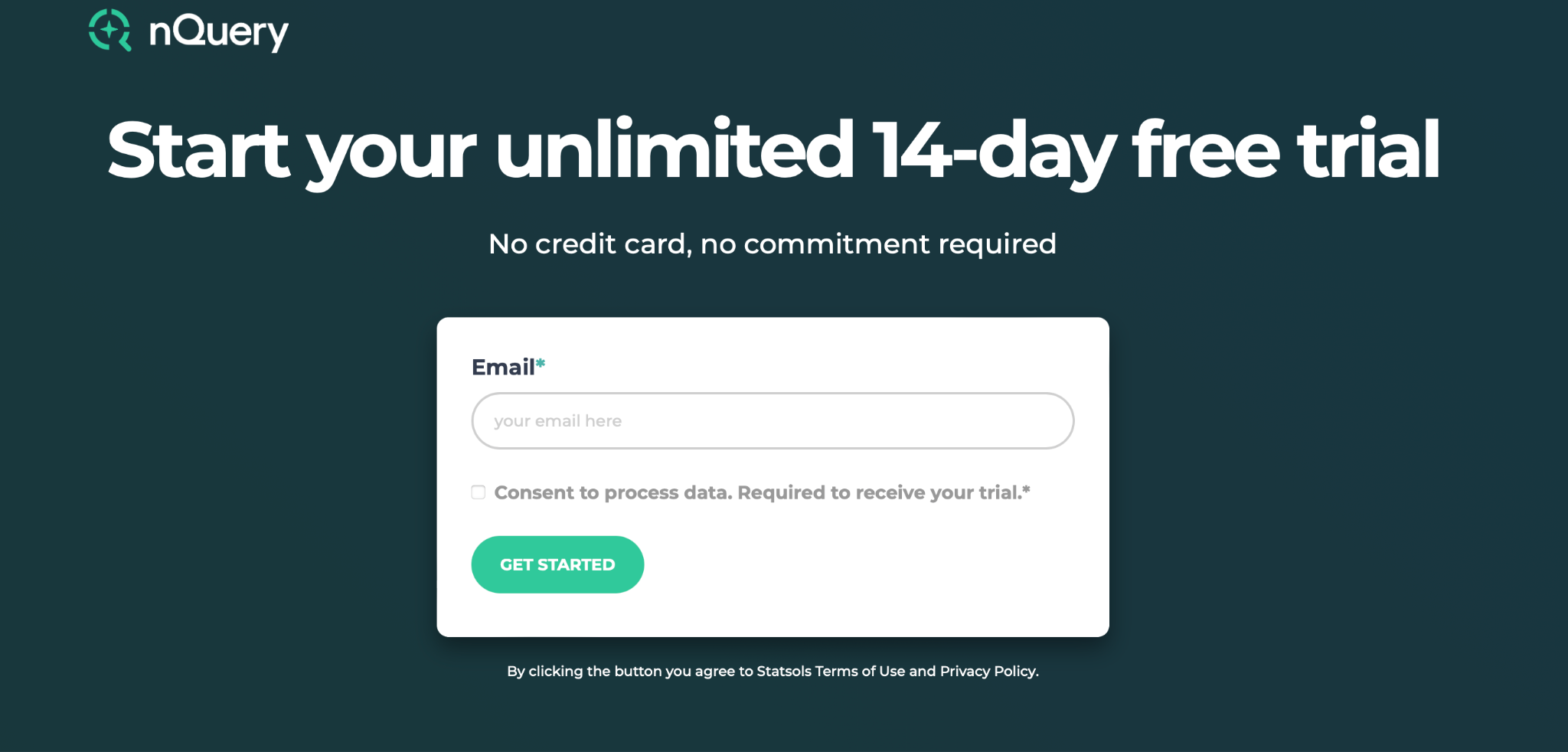 Thank You.
Contact us: info@statsols.comMore info: www.statsols.com
References (Survival Analysis)
Cox, D.R. and Oakes, D., 1984. Analysis of survival data. CRC press.
Cox, D.R., 1972. Regression models and life‐tables. Journal of the Royal Statistical Society: Series B (Methodological), 34(2), 187-202.
Collett, D., 2015. Modelling survival data in medical research. CRC press.
Fleming, T.R. and Harrington, D.P., 2013. Counting processes and survival analysis. John Wiley & Sons.
Klein, J.P., Van Houwelingen, H.C., Ibrahim, J.G. and Scheike, T.H. eds., 2016. Handbook of survival analysis. CRC Press.
Andersen, P.K., Borgan, O., Gill, R.D. and Keiding, N., 2012. Statistical models based on counting processes. Springer Science & Business Media.
Lin, H. and Zelterman, D., 2002. Modeling survival data: extending the Cox model.
Klein, J.P. and Moeschberger, M.L., 2003. Survival analysis: techniques for censored and truncated data. New York: Springer.
Lemeshow, S., May, S. and Hosmer Jr, D.W., 2011. Applied survival analysis: regression modeling of time-to-event data. John Wiley & Sons.
Aalen, O., Borgan, O. and Gjessing, H., 2008. Survival and event history analysis: a process point of view. Springer Science & Business Media.
U.S. Food and Drug Administration, Clinical Trial Endpoints for the Approval of Cancer Drugs and Biologics. December 2018 Available from: http://www.fda.gov/downloads/Drugs/GuidanceComplianceRegulatoryInformation/Guidances/ucm071590.pdf
References (Group Sequential Methods)
Haybittle, J.L. (1971) Repeated assessment of results in clinical trials of cancer treatment. The British Journal of Radiology 44: 793-797. 
Peto, R., M.C. Pike, P. Armitage, N.E. Breslow, D.R. Cox, S.V. Howard, N. Mantel, K. McPherson, J. Peto, and P.G. Smith. (1976). Design and analysis of randomized clinical trials requiring prolonged observation of each patient. I. Introduction and design. British Journal of Cancer 34 (6): 585–612.
O'Brien, P.C. & Fleming, T.R. (1979). A multiple testing procedure for clinical trials. Biometrics, 35, 549-556. 
Pocock, S. J. (1977). Group sequential methods in the design and analysis of clinical trials. Biometrika, 64(2), 191–199. 
Whitehead, J. & Stratton, I. (1983) Group Sequential clinical trials with triangular continuation regions. Biometrics, 39, 227-236.
Whitehead, J. (2001). “Use of the Triangular Test in Sequential Clinical Trials.” In Handbook of Statistics in Clinical Oncology,  211–228. New York: Marcel Dekker.
Lan, K. K. G., & DeMets, D. L. (1983). Discrete Sequential Boundaries for Clinical Trials. Biometrika, 70(3), 659–663. 
Kim, K., and DeMets, D. L. (1987). “Design and Analysis of Group Sequential Tests Based on the Type I Error Spending Rate Function.” Biometrika 74:149–154.
Hwang IK, Shih WJ, and DeCani JS (1990). Group sequential designs using a family of type I error probability spending functions. Statistics in Medicine, 9, 1439-1445.
Lan, K. K. G., W. F. Rosenberger, and J. M. Lachin. (1993). Use of Spending Functions for Occasional or Continuous Monitoring of Data in Clinical Trials. Statistics in Medicine 12 (23):2219–31..
Demets, D. L., & Lan, K. G. (1994). Interim analysis: the alpha spending function approach. Statistics in medicine, 13(13‐14), 1341-1352.
Wang SK and Tsiatis AA (1987). Approximately optimal one-parameter boundaries for group sequential trials. Biometrics, 43, 193-99.
Pampallona S, Tsiatis AA and Kim K (2001). Interim monitoring of group sequential trials using spending functions for the type I and type II error probabilities. Drug Information Journal, 35, 1113-1121.
Emerson, S. S., and Fleming, T. R. (1989). “Symmetric Group Sequential Designs.” Biometrics 45:905–923.
Kittelson, J. M., and Emerson, S. S. (1999). “A Unifying Family of Group Sequential Test Designs.” Biometrics 55:874–882.
26
References (Group Sequential Methods)
Jennison, C., & Turnbull, B. W. (1999). Group sequential methods with applications to clinical trials. CRC Press. 
Gsponer T, Gerber F, Bornkamp B, Ohlssen D, Vandemeulebroecke M, Schmidli H (2014). A Practical Guide to Bayesian Group Sequential Designs. Pharmaceutical Statistics, 13(1) 71-80
Berry, S. M., Carlin, B. P., Lee, J. J., & Muller, P. (2010). Bayesian adaptive methods for clinical trials. CRC press. 
ICH E20 Concept Paper - https://database.ich.org/sites/default/files/E20_FinalConceptPaper_2019_1107_0.pdf
Bauer, P., Bretz, F., Dragalin, V., König, F. and Wassmer, G., (2016). Twenty‐five years of confirmatory adaptive designs: opportunities and pitfalls. Statistics in Medicine, 35(3), pp.325-347.
Kelly, P. J., Roshini Sooriyarachchi, M., Stallard, N., & Todd, S. (2005). A practical comparison of group-sequential and adaptive designs. Journal of Biopharmaceutical Statistics, 15(4), 719-738.
Cui, L., Hung, H. J., & Wang, S. J. (1999). Modification of sample size in group sequential clinical trials. Biometrics, 55(3), 853-857.
Mehta, C. R., and Tsiatis, A. A. (2001). “Flexible Sample Size Considerations under Information Based Interim Monitoring.” Drug Information Journal 35:1095–1112.
Chen, Y. J., DeMets, D. L., & Gordon Lan, K. K. (2004). Increasing the sample size when the unblinded interim result is promising. Statistics in medicine, 23(7), 1023-1038. 
Freidlin, B., & Korn, E. L. (2017). Sample size adjustment designs with time-to-event outcomes: a caution. Clinical Trials, 14(6), 597-604.
Muller, H-H. and Schafer, H. (2001). Adaptive group sequential designs for clinical trials: Combining the advantages of adaptive and of classical group sequential approaches. Biometrics, 57, 886-891.
Wassmer, G. (2006). Planning and analyzing adaptive group sequential survival trials. Biometrical Journal: Journal of Mathematical Methods in Biosciences, 48(4), 714-729.
Zelen, M. (1969). Play the winner rule and the controlled clinical trial. Journal of the American Statistical Association, 64(325), 131-146. 
Ghosh, P., Liu, L., Senchaudhuri, P., Gao, P. and Mehta, C., (2017). Design and monitoring of multi‐arm multi‐stage clinical trials. Biometrics, 73(4), pp.1289-1299.
Ghosh, P., Liu, L. and Mehta, C., (2020). Adaptive multiarm multistage clinical trials. Statistics in Medicine